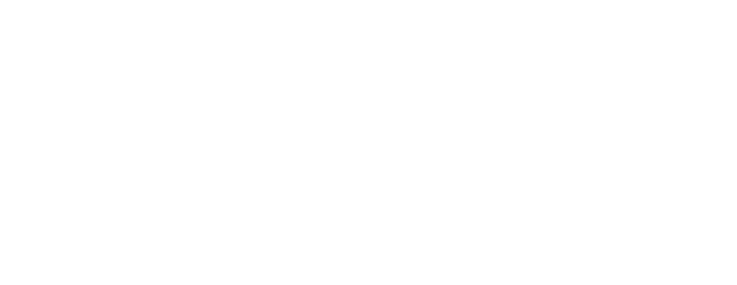 KA2: ΣΥΝΕΡΓΑΣΙΑ ΓΙΑ ΚΑΙΝΟΤΟΜΙΑ ΚΑΙ ΑΝΤΑΛΛΑΓΗ ΚΑΛΩΝ ΠΡΑΚΤΙΚΩΝ                    Co-operation for Innovation and Good Practices
CAPACITY BUILDING, STRATEGIC PARTNERSHIPS & KNOWLEDGE ALLIANCES
Σοφία Φούρλαρη & Μαρία Μυλωνά
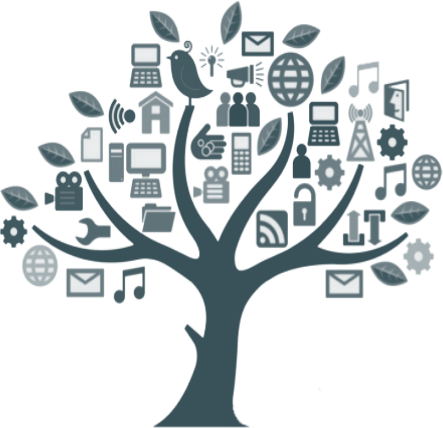 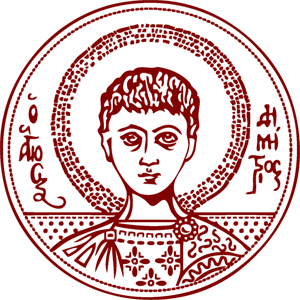 Τμήμα Ευρωπαϊκών Εκπαιδευτικών Προγραμμάτων
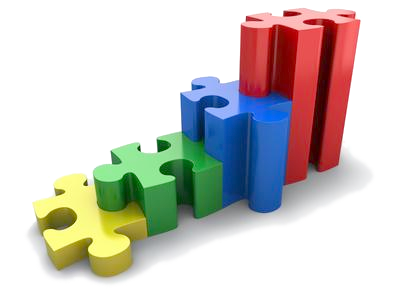 Τα 10 βήματα για την κατάθεση μιας αίτησης για τη Βασική Δράση 2 στο Erasmus+
Βήμα 1. Ενημέρωση

Βήμα 2. Επιλεξιμότητα

Βήμα 3. Προθεσμίες

Βήμα 4. Δημιουργία λογαριασμού ECAS

Βήμα 5. Εγγραφή στην Ενιαία Υπηρεσία Εγγραφής (URF)

Βήμα 6. Αιτήσεις

Βήμα 7. Συγγραφή της αίτησης

Βήμα 8. Υποβολή της αίτησης

Βήμα 9. Αξιολόγηση της αίτησης

Βήμα 10. Ανακοίνωση αποτελεσμάτων


Αναλυτικές πληροφορίες για τα παραπάνω βήματα μπορείτε να βρείτε στην Ιστοσελίδα του ΙΚΥ:
https://www.iky.gr/erasmus-plus-key2-action-2/aitiseis-ka1-kainotomia-kales-praktikes
Τμήμα Ευρωπαϊκών Εκπαιδευτικών Προγραμμάτων
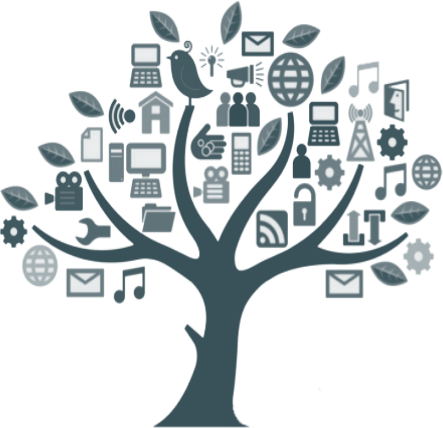 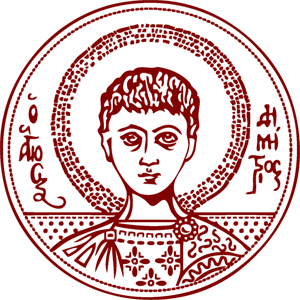 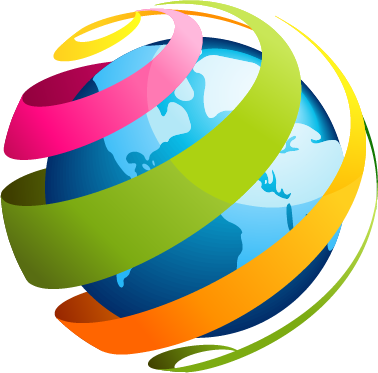 Programme Countries
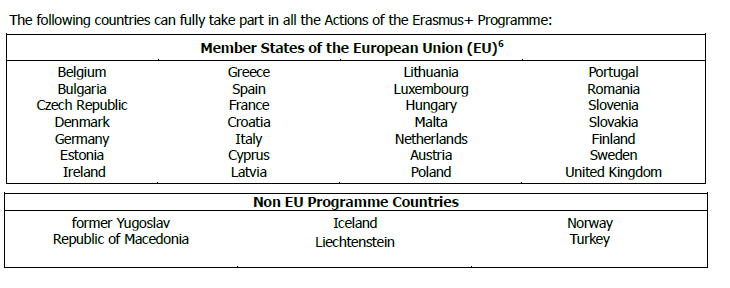 Τμήμα Ευρωπαϊκών Εκπαιδευτικών Προγραμμάτων
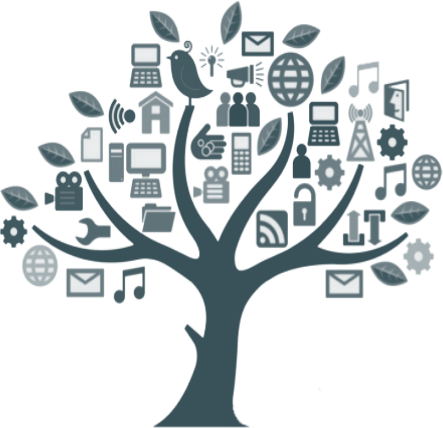 Please note that Switzerland is no longer a Programme Country but can take part as a Partner country
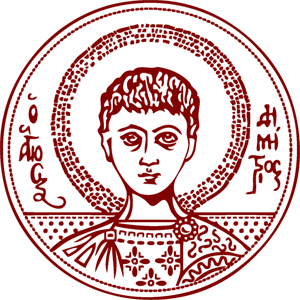 Τμήμα Ευρωπαϊκών Εκπαιδευτικών Προγραμμάτων
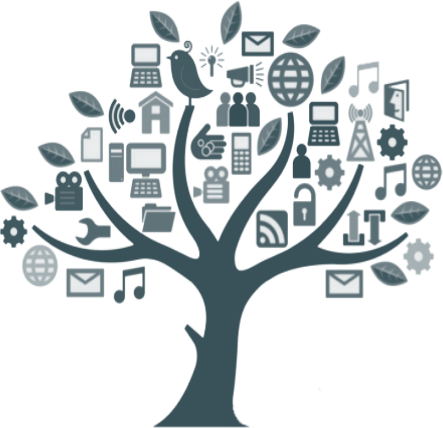 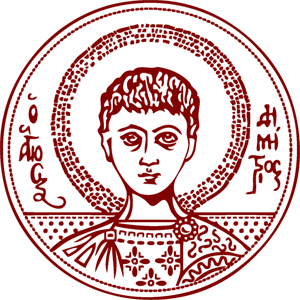 Τμήμα Ευρωπαϊκών Εκπαιδευτικών Προγραμμάτων
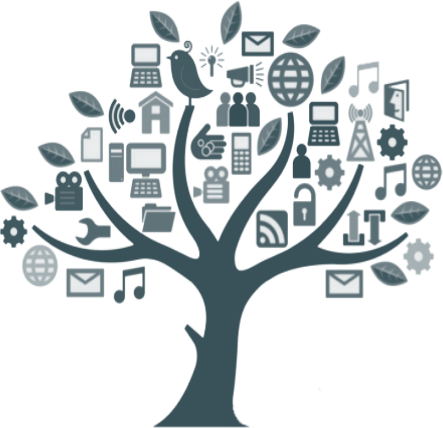 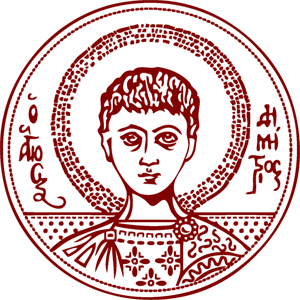 Τμήμα Ευρωπαϊκών Εκπαιδευτικών Προγραμμάτων
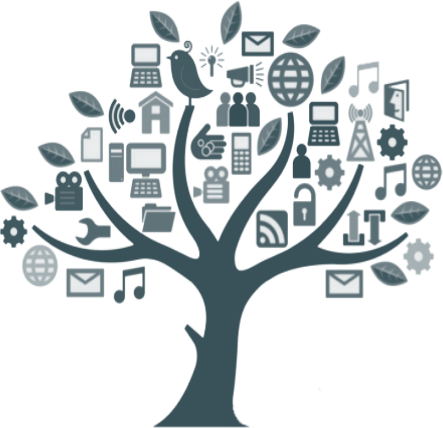 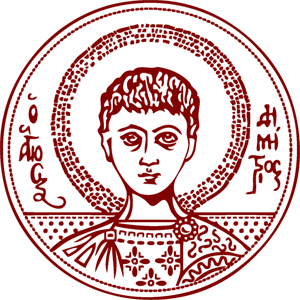 Τμήμα Ευρωπαϊκών Εκπαιδευτικών Προγραμμάτων
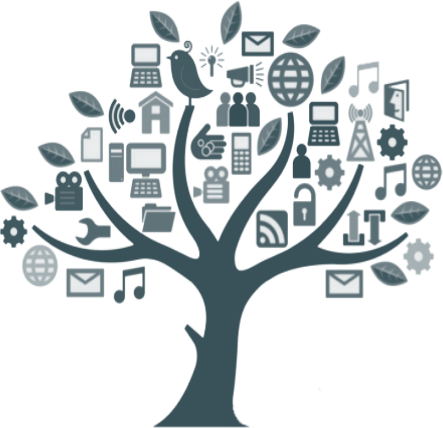 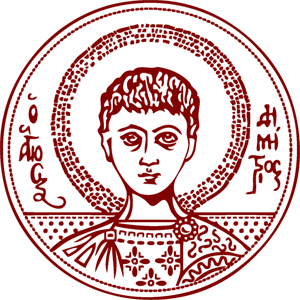 Τμήμα Ευρωπαϊκών Εκπαιδευτικών Προγραμμάτων
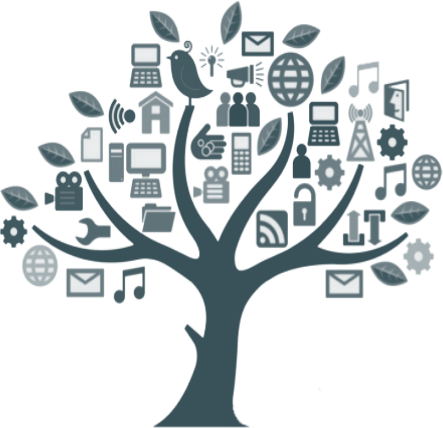 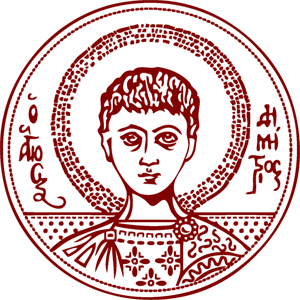 Τμήμα Ευρωπαϊκών Εκπαιδευτικών Προγραμμάτων
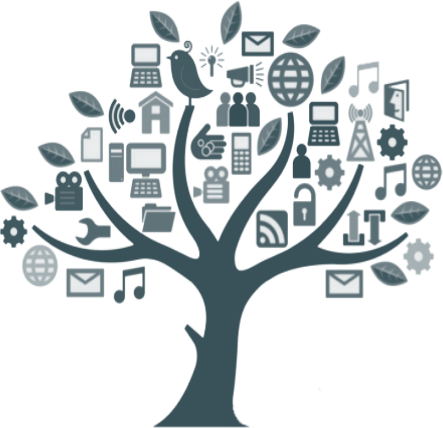 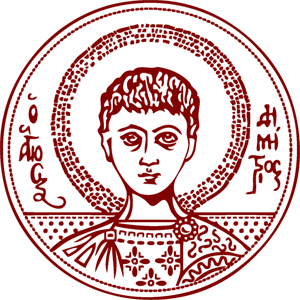 Κινητικότητα: Η κινητικότητα φοιτητών , ερευνητών, διδακτικού προσωπικού και προσωπικού εταιριών είναι επιλέξιμη όταν αποδίδει προστιθέμενη αξία στο έργο.
Διαδικασία Αίτησης
Τμήμα Ευρωπαϊκών Εκπαιδευτικών Προγραμμάτων
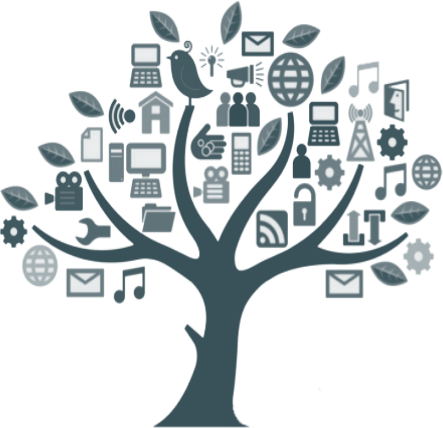 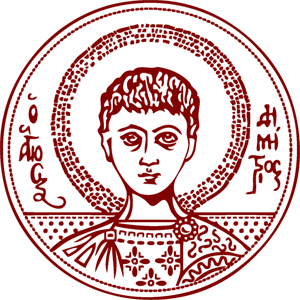 Tί προσέχουμε;
Τμήμα Ευρωπαϊκών Εκπαιδευτικών Προγραμμάτων
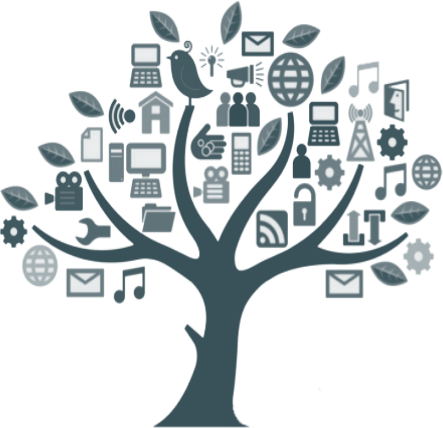 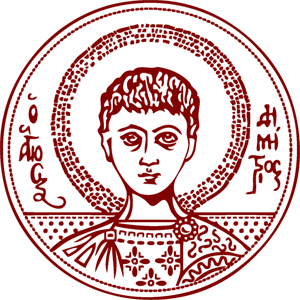 ΣΥΝΤΟΝΙΣΜΟΣ ΕΡΓΟΥ
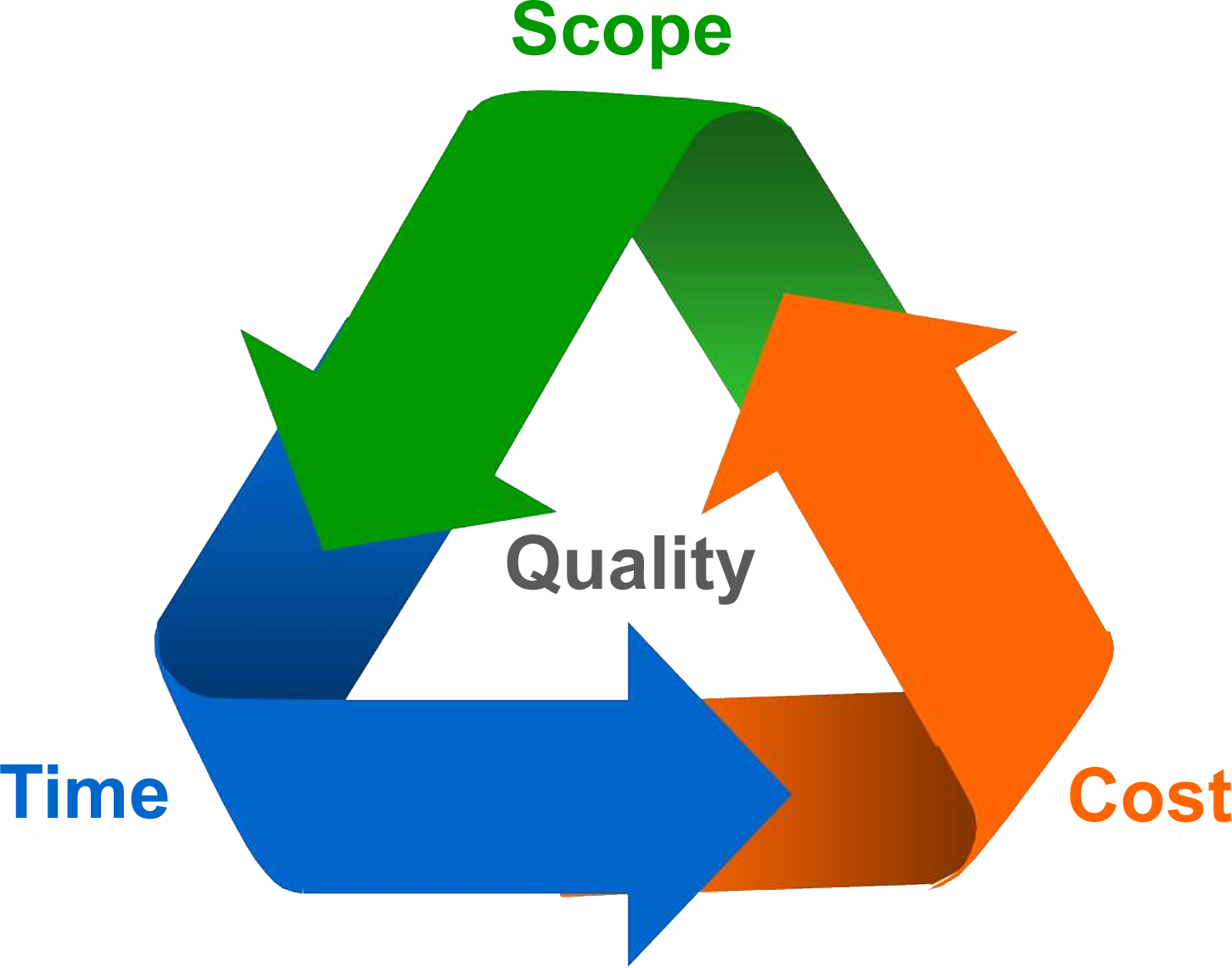 Τμήμα Ευρωπαϊκών Εκπαιδευτικών Προγραμμάτων
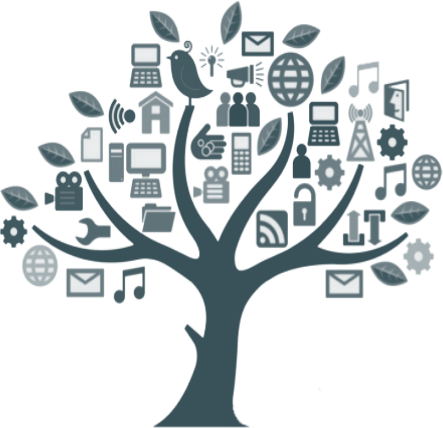 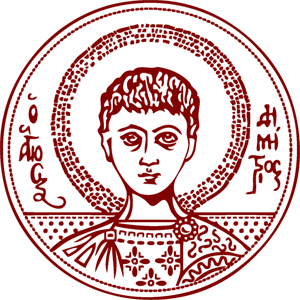 Σχεδιασμός της Υλοποίησης – The Rationale of the Project
Τμήμα Ευρωπαϊκών Εκπαιδευτικών Προγραμμάτων
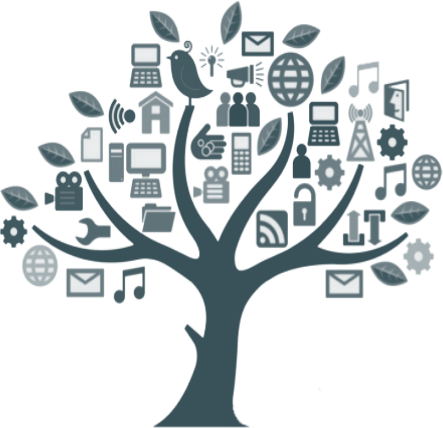 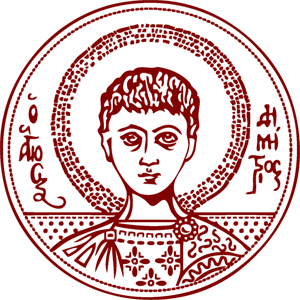 «Έξυπνοι» Στόχοι - SMART
Be
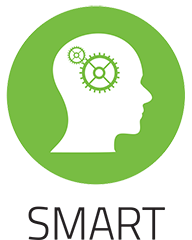 Specific 
Measurable 
Attainable/Agreeable
Realistic
Time bound
συγκεκριμένοι
μετρήσιμοι
εφικτοί/συμφωνημένοι
Τμήμα Ευρωπαϊκών Εκπαιδευτικών Προγραμμάτων
συγκεκριμένοι
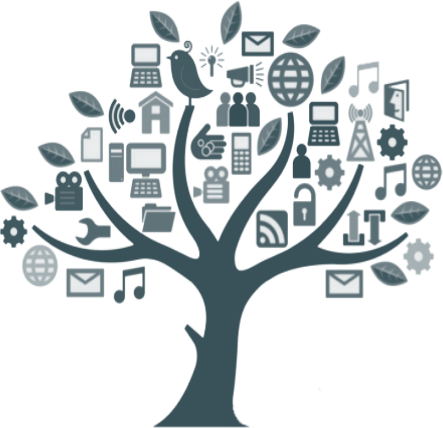 χρονικά προσδιορισμένοι
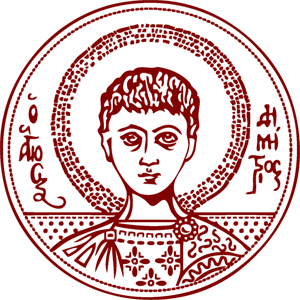 Τι μπορεί να κάνει το ΤΕΕΠ 

Ενημερώστε το ΤΕΕΠ για τον ενδιαφέρον σας να υποβάλετε πρόταση
 ΕΤΑΙΡΟΙ: To mandate προωθείται από το ΤΕΕΠ για υπογραφή από την Αν. Πρύτανη Ακαδημαϊκών και Φοιτητικών Θεμάτων
Απαιτείται και επιστολή από Πρόεδρο Τμήματος ότι έχει λάβει γνώση της πρόθεσης συμμετοχής στο έργο.
 ΣΥΝΤΟΝΙΣΤΕΣ: Προώθηση του mandate στον ΕΛΚΕ από τους ενδιαφερόμενους για υπογραφή(Είναι χρήσιμο να ενημερώνεται και το ΤΕΕΠ)
 Συμβουλευτική υποστήριξη σε 
Γραφειοκρατικά θέματα, 
Επικοινωνία με το ΙΚΥ, 
Στοιχεία ΑΠΘ που χρειάζονται στην αίτηση
Λίστα προηγούμενων προγραμμάτων εφόσον απαιτούνται
Πληροφορίες για τις υπάρχουσες συνεργασίες
 Δημοσιοποίηση προτάσεων συνεργασίας που λαμβάνονται είτε: α) άμεσα, β) από την Εθνική Μονάδα
Μετά τη δημοσιοποίηση των αποτελεσμάτων επιλογής:
- Ενημέρωση του ΤΕΕΠ 
- Προώθηση του Grant Agreement στον ΕΛΚΕ
        - Προώθηση του Consortium agreement στον ΕΛΚΕ
Τμήμα Ευρωπαϊκών Εκπαιδευτικών Προγραμμάτων
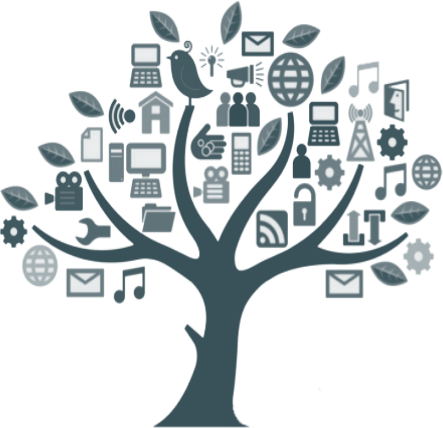 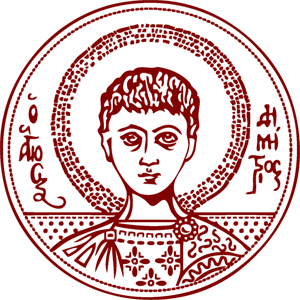 Υλικό για περαιτέρω  ενημέρωση:

Οδηγός Erasmus+ 2016 (www.iky.gr)

Εγκεκριμένα έργα (Compendia) (www.iky.gr)

Do’s and don’ts for Applicants (www.iky.gr)

Βιβλιοθήκη EACEA (https://eacea.ec.europa.eu/erasmus-plus/library_en)
Τμήμα Ευρωπαϊκών Εκπαιδευτικών Προγραμμάτων
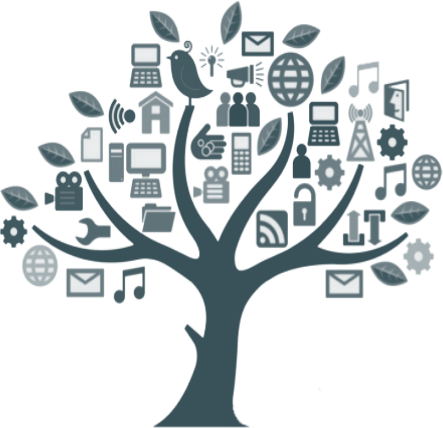 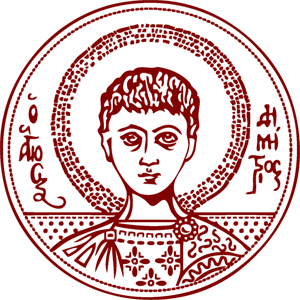 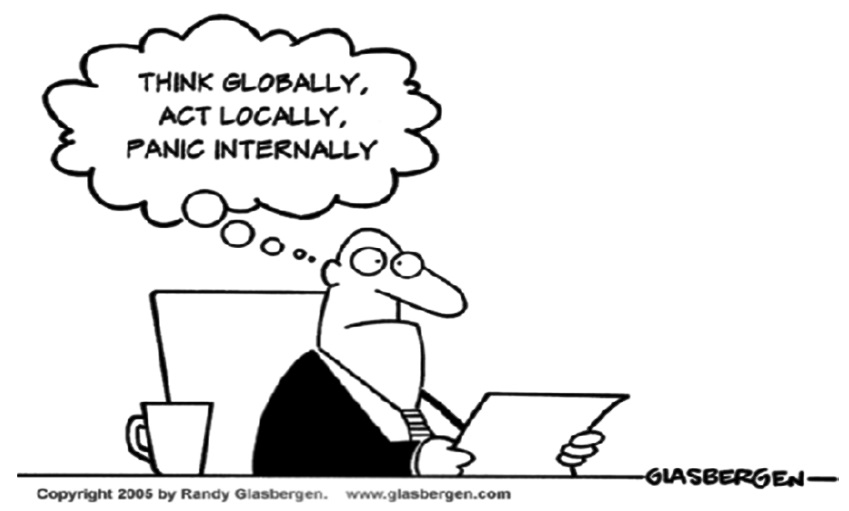 Τμήμα Ευρωπαϊκών Εκπαιδευτικών Προγραμμάτων
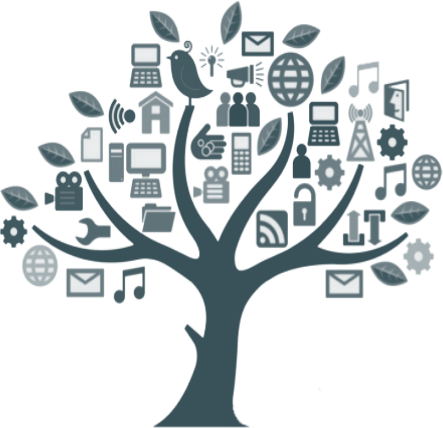 Ευχαριστούμε θερμά για την προσοχή σας !
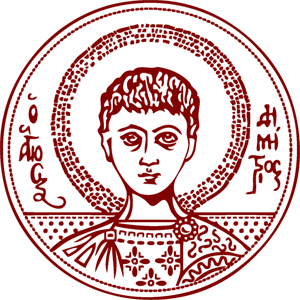